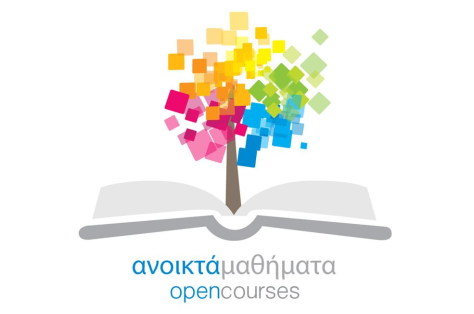 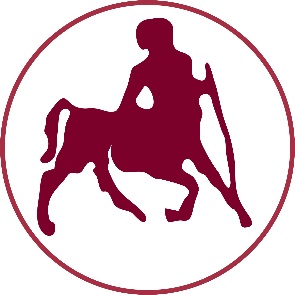 ΠΑΝΕΠΙΣΤΗΜΙΟ ΘΕΣΣΑΛΙΑΣ
Ειδική Φυσική Αγωγή
Ενότητα 5η: Τραυματισμοί Εγκεφάλου – Εγκεφαλικό Επεισόδιο

Κοκαρίδας Δημήτρης
Τμήμα Επιστήμης Φυσικής Αγωγής και Αθλητισμού
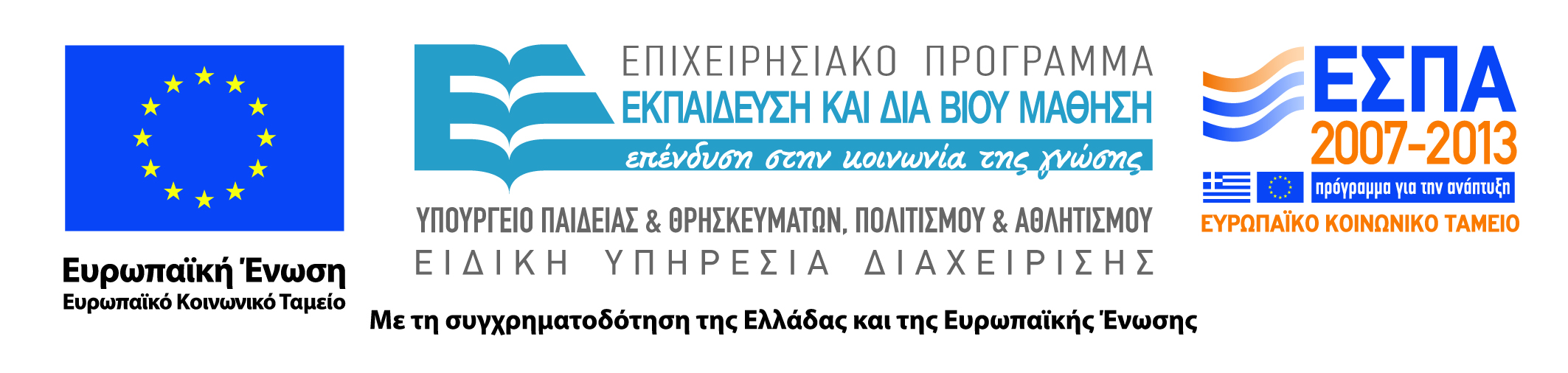 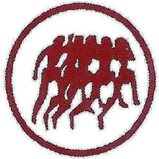 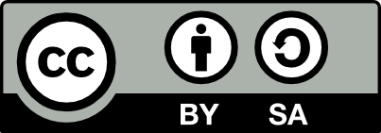 Άδειες Χρήσης
Το παρόν εκπαιδευτικό υλικό υπόκειται σε άδειες χρήσης Creative Commons. 
Για εκπαιδευτικό υλικό, όπως εικόνες, που υπόκειται σε άλλου τύπου άδειας χρήσης, η άδεια χρήσης αναφέρεται ρητώς.
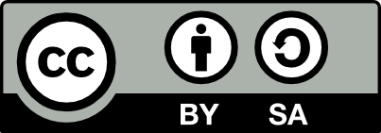 2
Χρηματοδότηση
Το παρόν εκπαιδευτικό υλικό έχει αναπτυχθεί στα πλαίσια του εκπαιδευτικού έργου του διδάσκοντα.
Το έργο «Ανοικτά Ακαδημαϊκά Μαθήματα Πανεπιστημίου Θεσσαλίας» έχει χρηματοδοτήσει μόνο τη αναδιαμόρφωση του εκπαιδευτικού υλικού. 
Το έργο υλοποιείται στο πλαίσιο του Επιχειρησιακού Προγράμματος «Εκπαίδευση και Δια Βίου Μάθηση» και συγχρηματοδοτείται από την Ευρωπαϊκή Ένωση (Ευρωπαϊκό Κοινωνικό Ταμείο) και από εθνικούς πόρους.
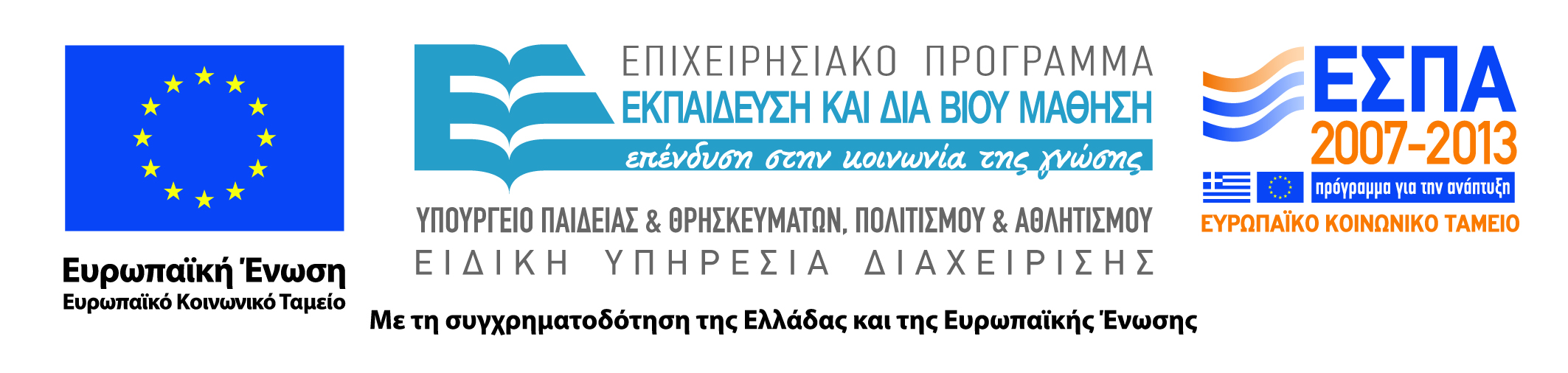 3
Σκοποί  ενότητας
Να παρουσιάσει τους τραυματισμούς εγκεφάλου, το εγκεφαλικό επεισόδιο και τις αντίστοιχες προσαρμογές άσκησης.
4
Περιεχόμενα ενότητας
Τραυματισμοί εγκεφάλου ανοιχτής και κλειστής κεφαλής, επιπτώσεις, αποκατάσταση και προσαρμογές άσκησης.
Εγκεφαλικό επεισόδιο, ισχαιμικό και αιμορραγικό επεισόδιο, σοβαρότητα, επιπτώσεις, πρόληψη και προσαρμογές άσκησης.
5
Τραυματισμοί Εγκεφάλου
Τραύμα που προκαλείται στον εγκέφαλο από την  πλήξη της κεφαλής από εξωτερική δύναμη με αποτέλεσμα την ελαχιστοποίηση ή αλλοίωση της συνειδητότητας του ατόμου και τις ακόλουθες δυσμενείς επιπτώσεις στον κινητική, νοητική, κοινωνική και συναισθηματική κατάστασή του.
Επιπτώσεις
Οι κινητικές αναπηρίες που προκαλεί μπορεί να οδηγήσουν στην χρήση βοηθητικών μέσων στήριξης ή αναπηρικού αμαξιδίου, στην έλλειψη συναρμογής των κινήσεων, σε κινητικές διαταραχές, σε διαταραχές αίσθησης και στην απραξία.  
Νοητικά, μπορεί να παρατηρηθούν συμπτώματα όπως  βραχυχρόνια ή μακροχρόνια απώλεια μνήμης, μειωμένη προσοχή και συγκέντρωση, αλλοίωση της αντίληψης, δυσκολία στην επικοινωνία, βραδύτητα στον σχεδιασμό πράξεων και φτωχή ικανότητα κρίσης. 
Τέλος, οι επιπτώσεις στην συμπεριφορά, την προσαρμοστικότητα και την κοινωνικότητα περιλαμβάνουν εναλλαγές διάθεσης, χαμηλή αυτοπεποίθηση και αυτοεκτίμηση, άγχος, άρνηση, έλλειψη κινήτρων, τάσεις απομόνωσης και κατάθλιψη.
Ταξινόμηση - Αίτια
Τραυματισμοί ανοιχτής κεφαλής. 
Τραυματισμοί κλειστής κεφαλής.

Η πλειοψηφία τους οφείλεται σε:
Αυτοκινητιστικά και εργατικά ατυχήματα, 
Πτώσεις, 
Τραυματισμό από ριχνόμενα αντικείμενα, 
Κακοποίηση 
Τραυματισμούς από την ενασχόληση με τα σπορ.
Σοβαρότητα
Στον κλειστό τραυματισμό, ο εγκέφαλος κυριολεκτικά αναταράσσεται εμπρός-πίσω μέσα στο κρανίο με αποτέλεσμα να τραυματίζονται τα νεύρα που στέλνουν μηνύματα στο κεντρικό νευρικό σύστημα και στα διάφορα μέρη του σώματος. 
Στον ανοιχτό τραυματισμό, η ζημιά συνήθως περιορίζεται σε μία πιο περιορισμένη περιοχή του εγκεφάλου. 
Η σοβαρότητα επομένως της αναπηρίας ποικίλλει και μπορεί να κυμαίνεται από ελαφριά έως σοβαρή, ανάλογα:
Με το σημείο και την έκταση της νευρολογικής βλάβης.
Τα δευτερεύοντα προβλήματα που προκαλεί.
Την επιτυχία του προγράμματος αποκατάστασης.
Πρόγνωση Αποκατάστασης
Η πρόγνωση του βαθμού αποκατάστασης εξαρτάται: 
Από τον επίπεδο συνειδητότητας που δείχνει το άτομο με βάση το εάν ανοίγει ή όχι τα μάτια του και εάν εμφανίζει ή όχι κινητική και/ή λεκτική αντίδραση. 
Από την δυνατότητα του οργανισμού να ανταπεξέλθει στο τραύμα.
Στην περίπτωση  που ο ασθενής διατηρεί ή ανακτήσει την επαφή του με το περιβάλλον, η αποκατάσταση ποικίλλει ως προς την χρονική της διάρκεια αλλά κατά κανόνα χρειάζεται χρόνια για να ολοκληρωθεί, χωρίς ποτέ να εξαλείφονται πλήρως τυχόν διαταραχές κυρίως στην συμπεριφορά του ατόμου.
Τραυματισμοί Εγκεφάλου και Φυσική Αγωγή
Τα περισσότερα παιδιά σχολικής ηλικίας που έχουν υποστεί τραυματισμό εγκεφάλου και επιστρέφουν στο σχολείο συνήθως 3 με 24 μήνες μετά το ατύχημα: 
Βρίσκονται πίσω από πλευράς εκπαιδευτικής απόδοσης σε σύγκριση με τους συνομηλίκους τους. 
Οι αυξημένες ανάγκες του παιδιού  για φυσικοθεραπεία και λογοθεραπεία αλλά και η γενικότερη έλλειψη γνώσης των εκπαιδευτικών στην αντιμετώπιση τέτοιων καταστάσεων, κάνουν εξαιρετικά πολύπλοκη την επανένταξη του παιδιού στην σχολική τάξη.  
Η κατάσταση περιπλέκεται ακόμη περισσότερο, από την στιγμή που τα αρνητικά συναισθήματα που το παιδί με τραυματισμό εγκεφάλου βιώνει λόγω της συνειδητοποίησης των κινητικών και νοητικών επιπτώσεων που η αναπηρία του δημιουργεί.
Προσαρμογές Άσκησης
Ο καθηγητής φυσικής αγωγής θα πρέπει να ζητά την συμβουλή όλου του προσωπικού που εμπλέκεται στην αποκατάσταση του παιδιού ή ενήλικα, δίνοντας κάθε φορά ιδιαίτερη βαρύτητα στους ειδικούς που σχετίζονται με τον τομέα στον οποίο το παιδί υστερεί περισσότερο.
Η ανάπτυξη του προγράμματος άσκησης προϋποθέτει την υιοθέτηση μίας «από την κορυφή προς τα κάτω» προσέγγισης.
Προσαρμογές Άσκησης
Από την κορυφή προς τα κάτω προσέγγιση.  
1ο βήμα: Ο καθηγητής φυσικής αγωγής θέτει αρχικά το εξής ερώτημα: “ποιες δραστηριότητες που μπορούν να χρησιμοποιηθούν στο σπίτι, στο σχολείο, και στο γενικότερο κοινωνικό σύνολο και προάγουν την αυτο-επάρκεια του παιδιού (ή ενήλικα), αρέσουν στον ασκούμενο και είναι διαθέσιμες στην τοπική κοινωνία στην οποία ζει;”. 
Επόμενα βήματα: Από την στιγμή που η ερώτηση αυτή απαντηθεί και οι δραστηριότητες συγκεκριμενοποιηθούν, τα επόμενα βήματα είναι: 
Η αξιολόγηση του ατόμου σε αυτές ακριβώς τις δραστηριότητες. 
Η ακόλουθη εφαρμογή ενός παρεμβατικού προγράμματος άσκησης που περιλαμβάνει την συμμετοχή στις δραστηριότητες αυτές.
Προσαρμογές Άσκησης
Επιλογή δραστηριοτήτων που μπορούν να εφαρμοστούν στην καθημερινή ζωή του μαθητή και προάγουν την κοινωνική ανεξαρτησία του.  
Στενή συνεργασία με τους γονείς του παιδιού για την επιλογή των καλύτερων δυνατών δραστηριοτήτων που βοηθούν την κοινωνική επανένταξη και αποκατάσταση του παιδιού με τραυματισμό εγκεφάλου. 
Εξατομικευμένη προσέγγιση σε μία “ένας προς έναν ” βάση για την επικέντρωση σε συγκεκριμένες δεξιότητες. 
Επιλογή ασκήσεων που απαιτούν συνεχή κίνηση των μελών του σώματος (π.χ. βάδισμα), που διεγείρουν και επανεκπαιδεύουν τα μέρη του εγκεφάλου που έχουν υποστεί βλάβη.
Προσαρμογές Άσκησης
Ασκήσεις ευλυγισίας για την ανάπτυξη του εύρους κίνησης των αρθρώσεων, της ισορροπίας και της συναρμογής.
Συνεχής επιδίωξη για ένταξη του μαθητή με τραυματισμό εγκεφάλου στην τυπική τάξη, για την αποφυγή απομόνωσης και αρνητικών συναισθημάτων του παιδιού αλλά και την κοινωνική καλλιέργεια των συμμαθητών του.
Συμμετοχή σε άσκηση και πέρα από τις ώρες του σχολείου δεδομένου ότι η φυσική αγωγή είναι απαραίτητο να γίνεται σε καθημερινή βάση.
Εγκεφαλικό Επεισόδιο
Το εγκεφαλικό επεισόδιο αναφέρεται στην ξαφνική βλάβη των νευρώνων του εγκεφάλου, που προκαλείται από διακοπή της παροχής του αίματος και κατά συνέπεια της κυκλοφορίας του οξυγόνου σε μία περιοχή του εγκεφάλου λόγω ύπαρξης θρόμβου στην αιματική ροή (ισχαιμικό επεισόδιο) ή αιμορραγίας (αιμορραγικό επεισόδιο). 
Τα ισχαιμικά επεισόδια είναι πιο συχνά και σχετίζονται με καρδιακά προβλήματα και υψηλά επίπεδα χοληστερόλης στο αίμα, ενώ τα αιμορραγικά επεισόδια συνδέονται με την υψηλή αρτηριακή πίεση και τις αλλοιώσεις των αρτηριών και νευρώνων του εγκεφάλου.
Σοβαρότητα Εγκεφαλικού
Η σοβαρότητα του εγκεφαλικού επεισοδίου ως προς τις επιπτώσεις στον κινητική, νοητική, κοινωνική και συναισθηματική κατάσταση του ατόμου ποικίλλει από την ελαφριά απώλεια της λειτουργικότητας έως την πλήρη εξάρτηση του πάσχοντα, ανάλογα με την περιοχή του εγκεφάλου που πλήττεται και την έκταση της βλάβης. 
Στις μεγάλη πλειοψηφία των περιπτώσεων το εγκεφαλικό επεισόδιο πλήττει άτομα προχωρημένης ηλικίας και προκαλεί πλήρη ή μερική παράλυση της δεξιάς ή αριστερής πλευράς του σώματος (ημιπληγία). 
Τα άτομα με δεξιά ημιπληγία εμφανίζουν διαταραχές ομιλίας, προβλήματα μνήμης στην χρήση ομιλίας και υιοθετούν έναν αργό  και προσεκτικό τρόπο συμπεριφοράς. 
Τα άτομα με αριστερή ημιπληγία αντιμετωπίζουν δυσκολίες στην αντίληψη αποστάσεων, μεγέθους των αντικειμένων, θέσης και κίνησης του σώματος στον χώρο και η συμπεριφορά τους είναι παρορμητική.
Επιπτώσεις
Αμέσως μετά το εγκεφαλικό επεισόδιο, ο ασθενής εμφανίζει ελαττωμένο μυϊκό τόνο (υποτονία) ωστόσο σε σύντομο χρονικό διάστημα ο μυϊκός τόνος αυξάνεται σε μορφή σπαστικότητας που αποτελεί και την πιο συνηθισμένη κινητική διαταραχή στην ημιπληγία.  Αποτέλεσμα είναι:
Η αύξηση των τενόντιων αντανακλαστικών
Ο αυξημένος μυϊκός τόνος που είναι πιο εμφανής στους καμπτήρες του άνω άκρου και στους εκτείνοντες του κάτω άκρου,  
Η εμφάνιση δυσκαμψιών. 
Ο «επώδυνος ώμος».  
Η αδυναμία στους μύες του προσώπου της προσβεβλημένης πλευράς που οδηγεί σε σιελόρροια και δυσκολίες στην μάσηση και κατάποση.
Πρόληψη
Λόγω των αναπηριών που προκύπτουν μετά από ένα εγκεφαλικό επεισόδιο, η πρόληψη έχει ιδιαίτερη σημασία. 
Σε υγιή άτομα, η σωστή διατροφή, η αποφυγή καπνίσματος και αλκοόλ και η συμμετοχή σε άσκηση ελαττώνουν τον κίνδυνο για εκδήλωση εγκεφαλικού επεισοδίου. 
Σε περιπτώσεις ατόμων που έχουν ήδη υποστεί εγκεφαλικό, η άσκηση βοηθά στην μείωση της αρτηριακής πίεσης και των επιπέδων χοληστερόλης και στην ρύθμιση του σακχάρου στο αίμα, ελαττώνοντας τις πιθανότητες για την εκδήλωση δεύτερου επεισοδίου.
Προσαρμογές Άσκησης
Βελτίωση αερόβιας ικανότητας.  
Εκτέλεση ασκήσεων με μέση ένταση που αντιστοιχεί στους 12 – 14 βαθμούς της κλίμακας αντιλαμβανόμενης κόπωσης του Borg  έχει ευεργετικά αποτελέσματα.  
Για τη βελτίωση του επιπέδου αντοχής, η συχνότητα άσκησης πρέπει να είναι τουλάχιστον τρεις φορές την εβδομάδα  από 20 με 60 λεπτά την κάθε φορά. Ανάλογα με το επίπεδο λειτουργικότητας μπορούν να χρησιμοποιηθούν διάφορα μηχανήματα (π.χ. διάδρομος, χειροκίνητο ποδήλατο) με τον ασκούμενο να βρίσκεται στην καθιστή ή όρθια θέση.
Σε περίπτωση μειωμένης αίσθησης της προσβεβλημένης πλευράς ο ασκούμενος καλό είναι να σηκώνεται κάθε 10-15 λεπτά για να αυξηθεί η κυκλοφορία του αίματος και να αποφευχθεί η πρόκληση πληγών από την εφαρμογή πίεσης.
Προσαρμογές Άσκησης
Ενδυνάμωση. 
Εκτέλεση 3 σετ των 8-12 επαναλήψεων στο 70% της μέγιστης επιβάρυνσης που μπορεί να δεχθεί το άτομο σε  κάθε άσκηση, σε συχνότητα 2-3 φορές την εβδομάδα, 10-15 λεπτά την φορά.  
Εκτέλεση το πολύ 10 επαναλήψεων στο 70% της μέγιστης επιβάρυνσης ανά άσκηση. Από την στιγμή που ο ασκούμενος φθάσει σε σημείο να μπορεί να εκτελεί 25 επαναλήψεις με αυτό το βάρος σε δύο διαφορετικές μέρες, το βάρος στην άσκηση μπορεί να αυξηθεί κατά 10%. 
Έμφαση στη σωστή στάση και μηχανική του σώματος του ασκούμενου (η οποία είναι συνήθως «φτωχή» λόγω μυϊκής ανισορροπίας των δύο πλευρών του σώματος μεταξύ τους)  καθώς και στην εκμάθηση του σωστού χρόνου εισπνοής και εκπνοής σε κάθε άσκηση. 
Για την εκτέλεση των ασκήσεων μπορεί να χρησιμοποιηθεί ποικιλία υλικού όπως ελεύθερα βάρη, λάστιχα, medicine ball, κ.α.
Προσαρμογές Άσκησης
Ανάπτυξη ευλυγισίας. 
Ο στόχος των ασκήσεων ευλυγισίας πρέπει να είναι η ανάπτυξη του εύρους κίνησης των αρθρώσεων, της ισορροπίας, της συναρμογής και της μεγιστοποίησης της ικανότητας βάδισης.  
Οι ασκήσεις ευλυγισίας πρέπει να εκτελούνται καθημερινά για 10 – 15 λεπτά, πριν και μετά τις δραστηριότητες αντοχής και δύναμης και να αφορούν τόσο την υγιή όσο και την προσβεβλημένη πλευρά του σώματος. 
Σε κάθε άσκηση, η διάταση καλό είναι να κρατείται τουλάχιστον για 15-30 δευτερόλεπτα για να επιτευχθεί το μέγιστο όφελος, πάντα με διατήρηση της σωστής στάσης σώματος.
Προσαρμογές Άσκησης
Ισορροπία. 
Η στάση και κίνηση του ατόμου που έχει υποστεί εγκεφαλικό επεισόδιο επηρεάζεται σημαντικά από την ύπαρξη ημιπληγίας.  Κατά την όρθια θέση, παρατηρείται πλάγια μετατόπιση του σώματος πάνω από το υγιές κάτω άκρο ενώ κατά την κίνηση παρουσιάζεται ασσυμετρία στην χρονική αλληλουχία του βαδίσματος με το άτομο: 
α) Να στηρίζει περισσότερη ώρα το σώμα του στο υγιές κάτω άκρο σε σύγκριση με το πάσχον άκρο που εμφανίζει εκτατικό κινητικό πρότυπο και 
β) Να αποφεύγει την υπερβολική αιώρηση του υγιούς μέλους.  
Οι ασκήσεις ισορροπίας πρέπει επομένως να στοχεύουν στην βελτίωση της στάσης του σώματος αλλά και της βαδιστικής ικανότητας με διδασκαλία βηματισμού και μείωση του χρόνου που χρειάζεται ο ασκούμενος για να διανύσει μία συγκεκριμένη απόσταση.
Προσαρμογές Άσκησης
Ασφάλεια.  
Το πρόγραμμα άσκησης δεν μπορεί να αρχίσει εάν δεν έχει προηγουμένως ελεγχθεί  η καρδιακή κατάσταση του πάσχοντα και δεν έχει δοθεί ιατρική άδεια που θα επιτρέπει την συμμετοχή του σε οποιαδήποτε σωματική δραστηριότητα. 
Πριν από κάθε προπόνηση, ο καθηγητής φυσικής αγωγής θα πρέπει να ελέγχει αν ο ασκούμενος είναι σε θέση να γυμναστεί, είναι σωστά ενδεδυμένος με ρούχα που επιτρέπουν το σώμα να αναπνέει και έχει λάβει την φαρμακευτική αγωγή του. 
Κατά την διάρκεια του προγράμματος θα πρέπει να ελέγχει περιοδικά την πίεση του ασκούμενου και εάν το άτομο πίνει τα απαραίτητα υγρά. 
Η διδασκαλία ασφαλούς πτώσης για την αποφυγή τραυματισμών καθώς και η κοντινή επιτήρηση του ασκούμενου σε κάθε δραστηριότητα για την αποφυγή αιφνίδιας πτώσης λόγω απώλειας της ισορροπίας, είναι ενέργειες που επίσης προάγουν το κλίμα ασφάλειας του μαθήματος.
Προσαρμογές Άσκησης
Iδιαίτερη προσοχή θα πρέπει να δίνεται αν εμφανιστεί κάποιο σύμπτωμα συμβατό με παροδικό εγκεφαλικό επεισόδιο που επιβάλλει την διακοπή της άσκησης και την μεταφορά του ατόμου στο νοσοκομείο, όπως:
Μούδιασμα, αδυναμία ή παράλυση στη μία πλευρά του σώματος που μπορεί να αφορά το χέρι, το πόδι, την μία πλευρά του προσώπου ή και όλα μαζί.
Δυσαρθρία.
Δυσκολία αντίληψης και κατανόησης αυτών που λέγονται.
Αιφνίδια δυσκολία στην μνήμη και συγκέντρωση.
Θαμπή όραση κυρίως στο ένα μάτι.
Έναρξη έντονου πονοκεφάλου.
Βιβλιογραφία
Κοκαρίδας, Δ. (2010). Άσκηση και αναπηρία: εξατομίκευση, προσαρμογές και προοπτικές ένταξης. Θεσσαλονίκη: Εκδόσεις Χριστοδουλίδη.
Palmer-McLean, K. and J.E. Wilberger. (1997). Stroke and head injury in exercise management for persons with chronic diseases and disabilities. Champaign, Illinois: Human Kinetics.
Poretta, D. (2005). Cerebral palsy, traumatic injury and stroke. In J. Winnick (Ed.) Adapted physical education and sport (4th ed.). Champaign, IL: Human Κinetics, pp. 235-254.
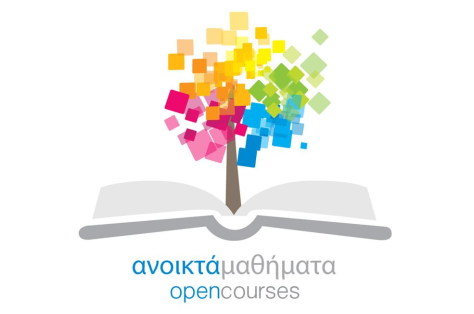 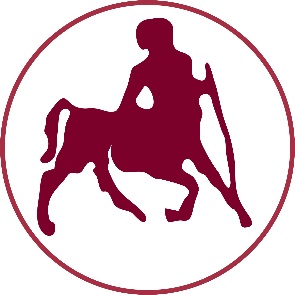 ΠΑΝΕΠΙΣΤΗΜΙΟ ΘΕΣΣΑΛΙΑΣ
Τέλος Ενότητας
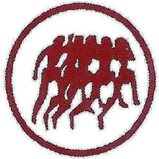 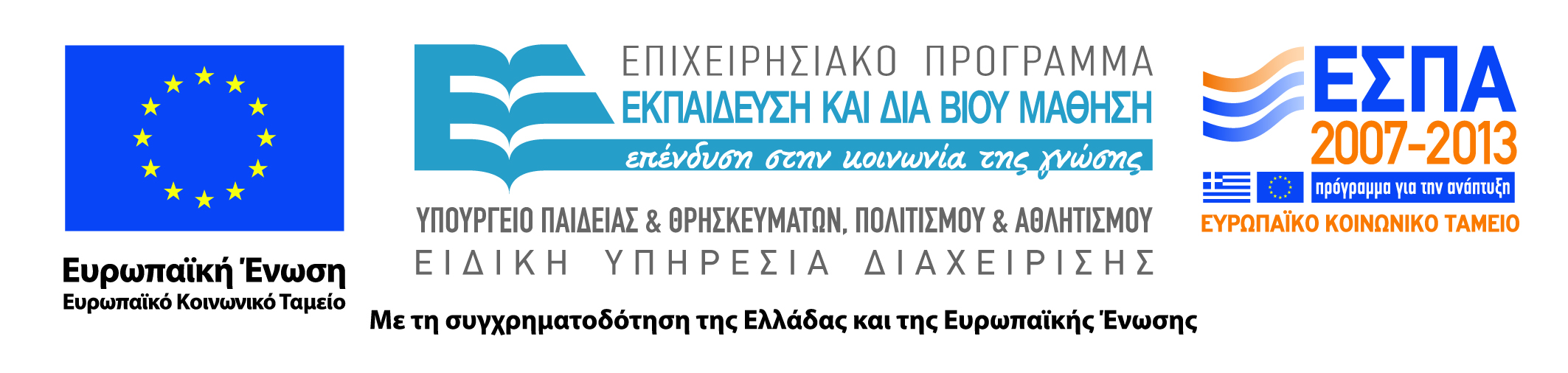 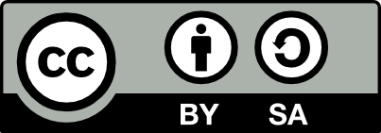